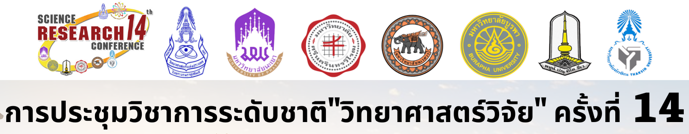 The 14th National Science Research Conference
ชื่อเรื่องภาษาไทย
Topic
ชื่อผู้ทำวิจัย
หน่วยงานที่สังกัด
วิธีวิจัย
บทคัดย่อ
บทสรุป
ผลการวิจัยและอภิปรายผล
หลักการและเหตุผล
เอกสารอ้างอิง
วัตถุประสงค์งานวิจัย
กิตติกรรมประกาศ